МДОУ «Детский сад №150»
«Использование приемов мнемотехники в познавательно-речевом развитии детей дошкольного возраста»
Подготовила воспитатель
 Елена Георгиевна Ванчурова
[Speaker Notes: Подготовила воспитатель Елена Георгиевна Ванчурова]
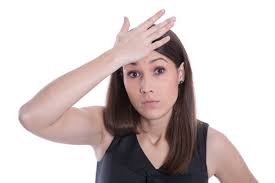 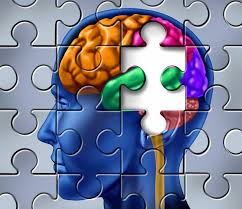 «Все жалуются на свою память, но никто не жалуется на свой разум»Франсуа Ларошфуко 
( французский писатель)
«Память-это огромный склад, где хранится всё прошлое, а воспоминания-крупицы, которые извлекаешь оттуда.»  Г.Сенкевич
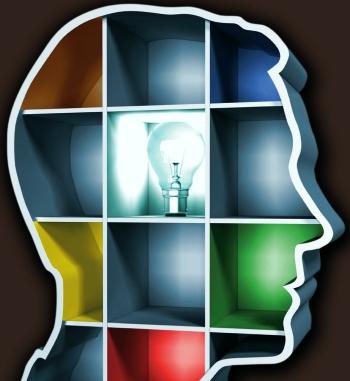 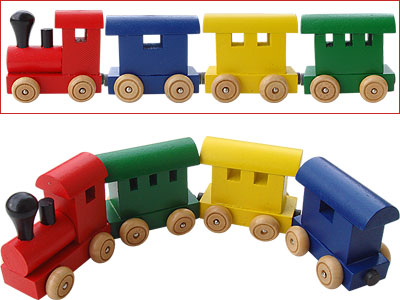 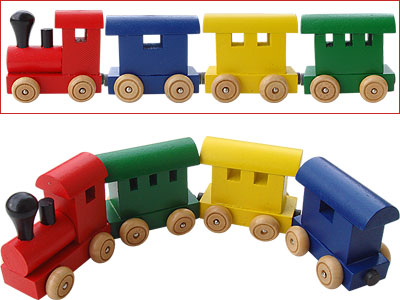 Воспро-
изведе-
ние
Запоми-
нание
Узна-
вание
Сохране-
ние
ПАМЯТЬ
Память – это психический процесс,состоящий
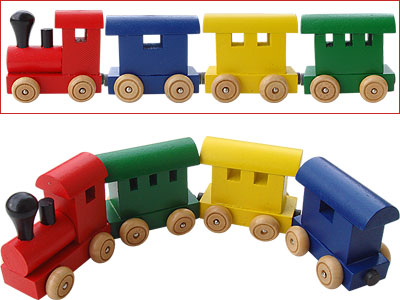 Забывание
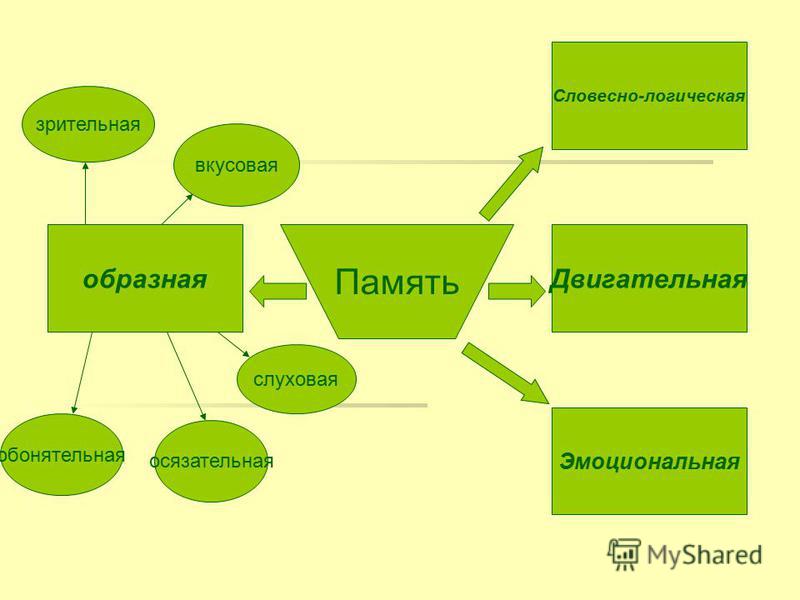 Мнемотехника (мнемоника) – 
   в переводе с греческого «искусство запоминания», это система различных методов и приемов, облегчающих запоминание и увеличивающих объем памяти, путем дополнительных ассоциаций.
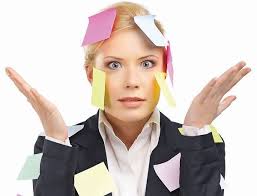 Каждый Охотник Желает Знать, Где Сидит Фазан (на запоминание последовательности цветов спектра радуги)
Приёмы мнемотехники
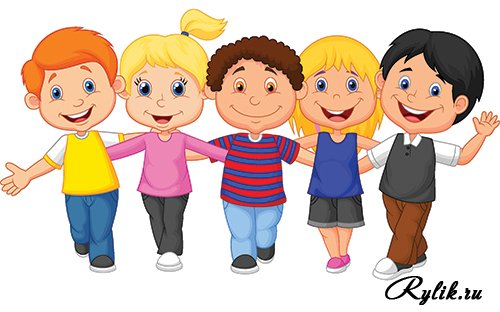 ПРИЕМ ПЕРЕКОДИРО-
ВАНИЯ
ПОИСК ОПОРНОГО ПУНКТА
КЛАССИФИКАЦИЯ
СХЕМАТИЗАЦИЯ
ГРУППИРОВКА
АССОЦИАЦИИ
АССОЦИАЦИИ
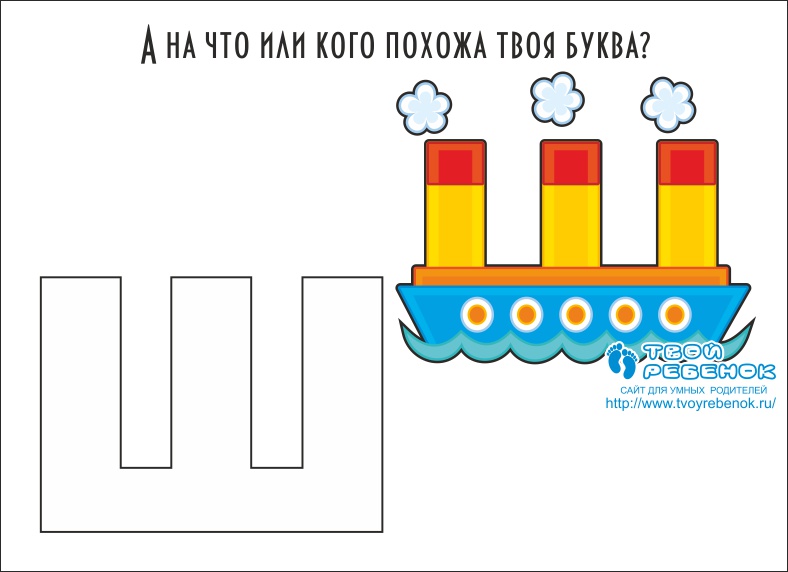 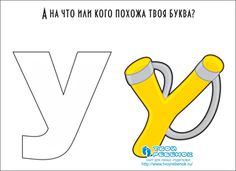 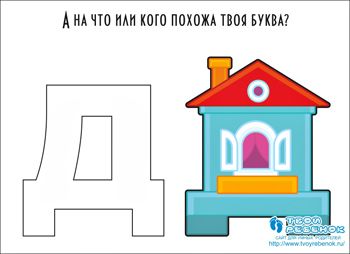 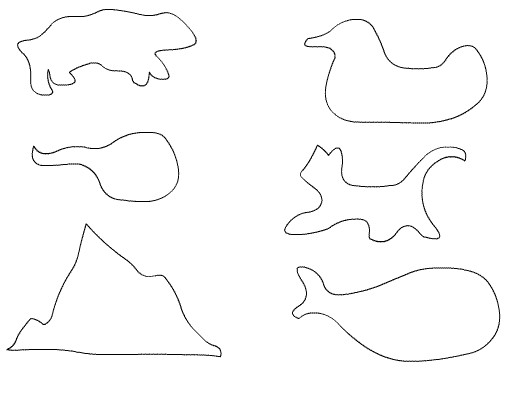 КЛАССИФИКАЦИЯ
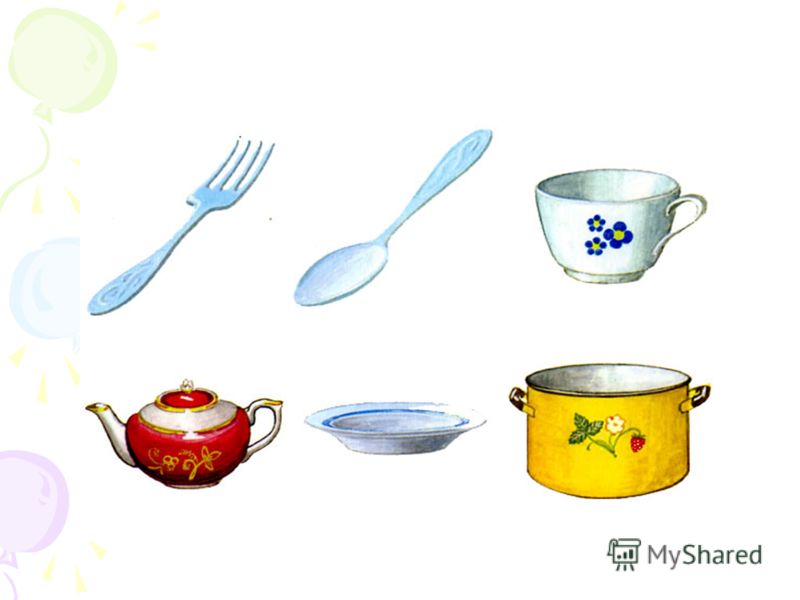 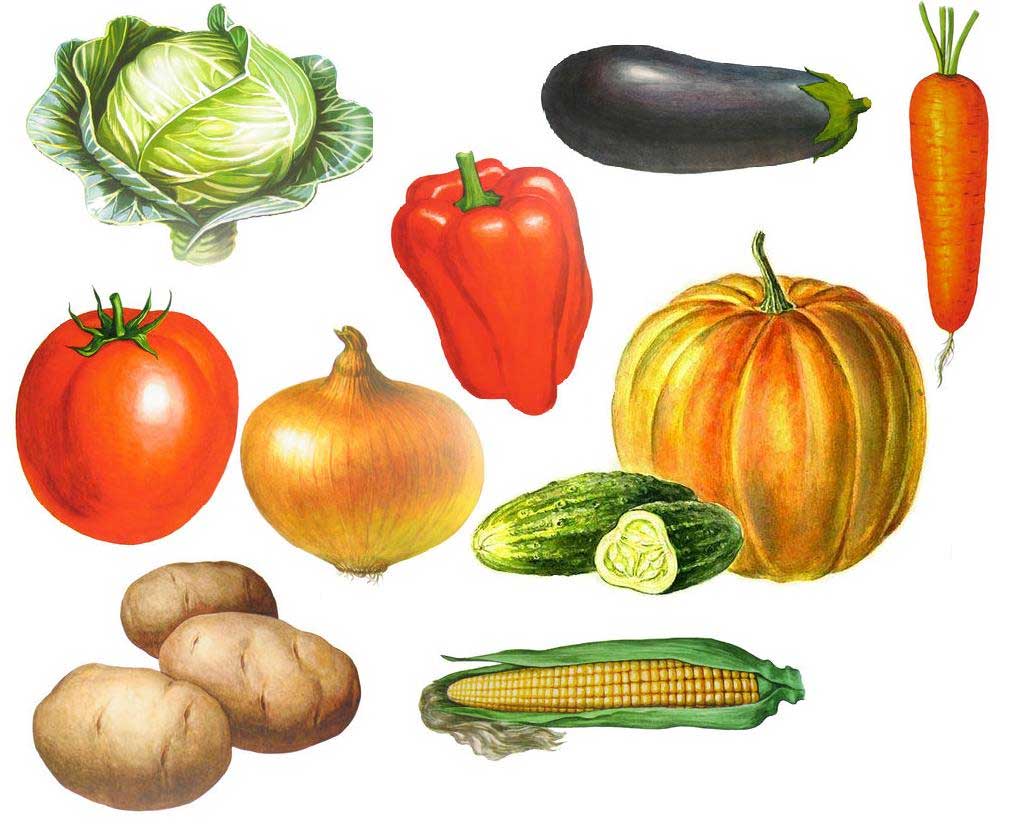 ГРУППИРОВКА
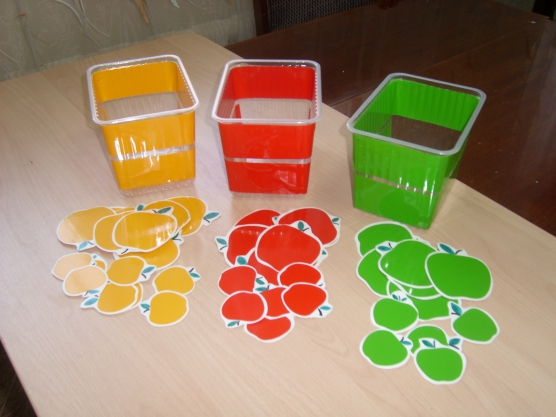 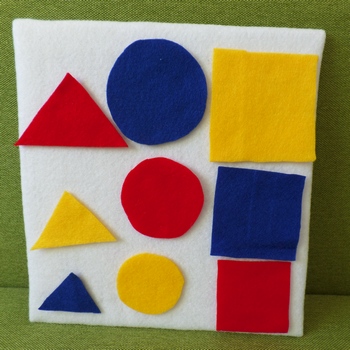 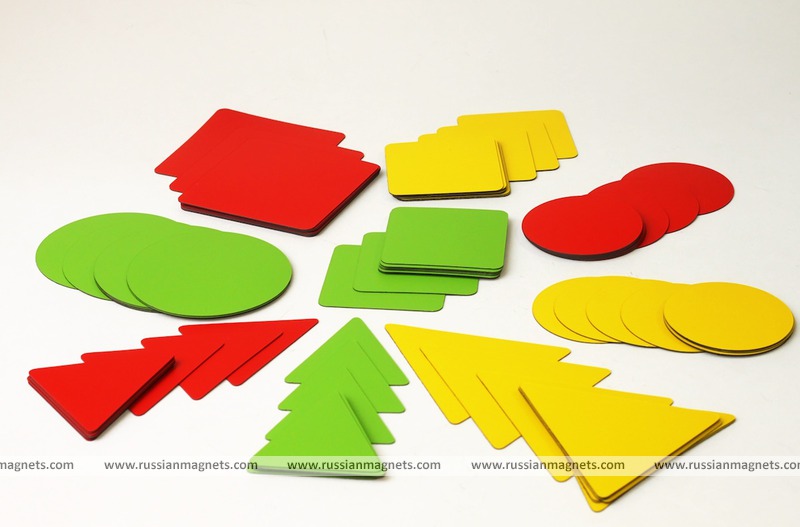 ПРИЕМ ПЕРЕКОДИРОВАНИЯ
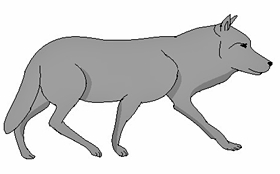 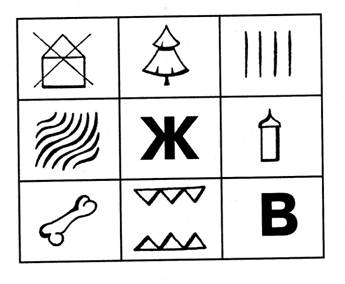 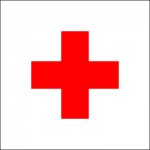 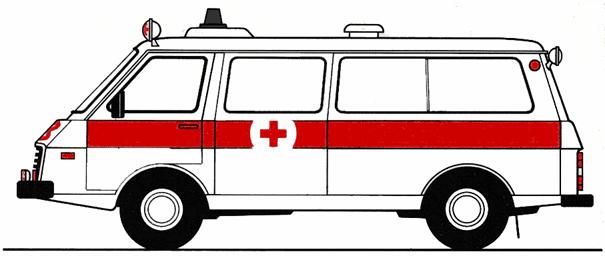 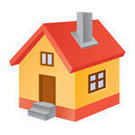 ПОИСК ОПОРНОГО ПУНКТА
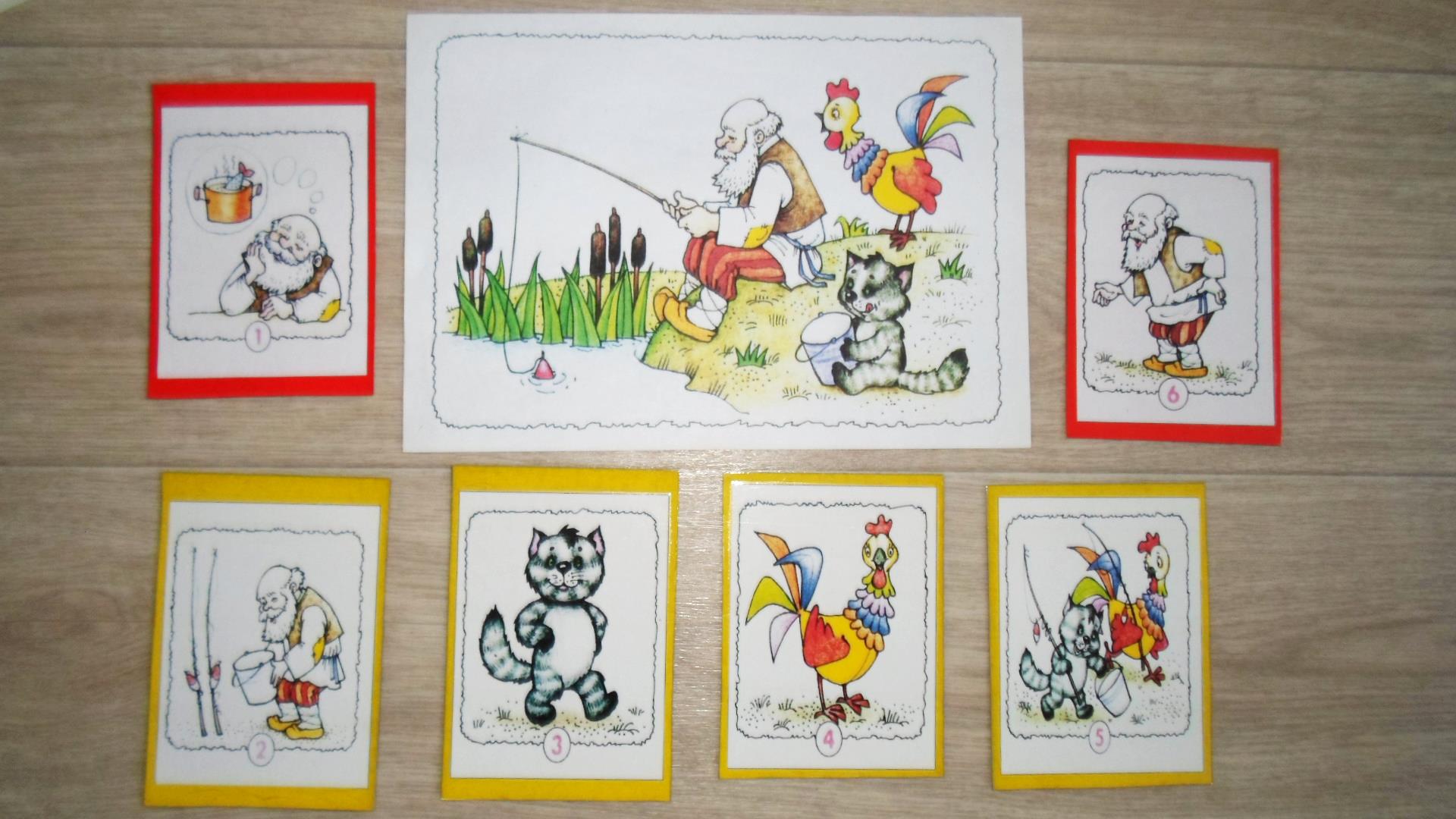 СХЕМАТИЗАЦИЯ
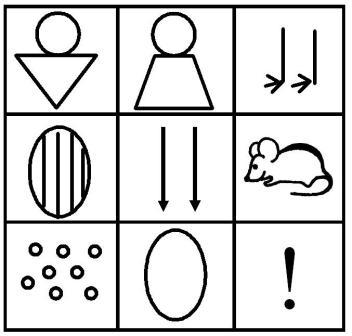 МНЕМО-КВАДРАТ
МНЕМО-ДОРОЖКА
Дидактические материалы
МОДЕЛИ
МНЕМО-ТАБЛИЦА
КОЛЛАЖ
Мнемотаблицы  при работе со сказками
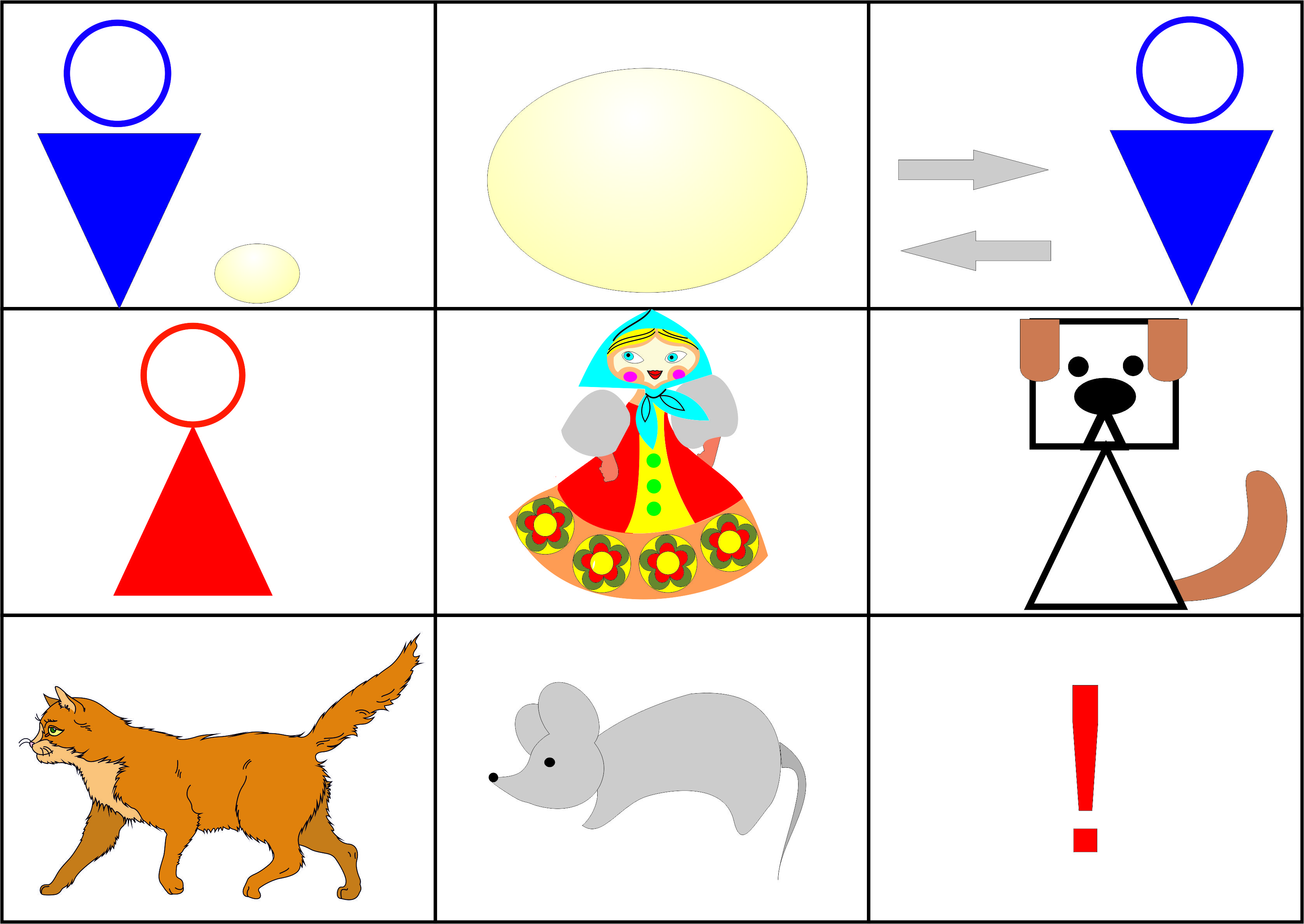 Этапы работы с мнемотаблицей
Этап 1. Рассматривание таблицы разбор того, что в ней изображено.
Этап 2. Осуществляется перекодирование информации, т.е. преобразование из абстрактных символов в образы(зубы-волк, пушистый хвост-лиса.)
Этап 3. После перекодирования осуществляется  пересказ с опорой на символы.
Этап 4. Делается графическая зарисовка мнемотаблицы.
Этап 5. Каждая таблица воспроизводится при показе её ребёнку. Детям задают вопросы, например: «Какая сказка «спряталась» в таблице?»
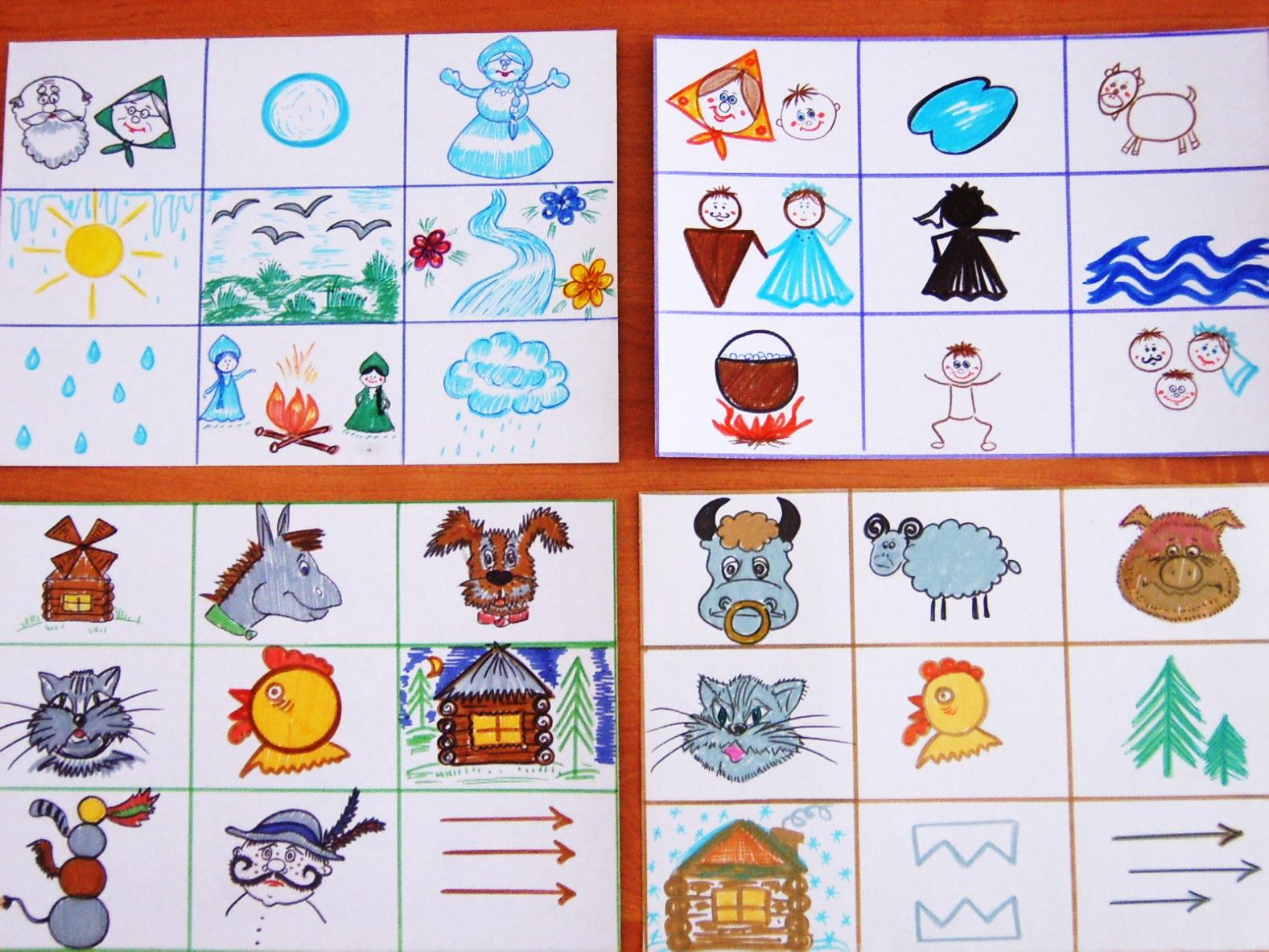 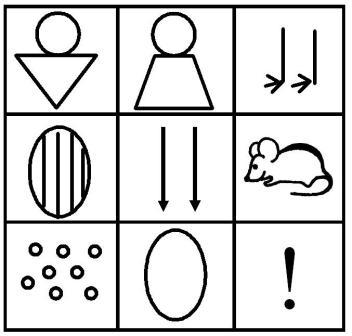 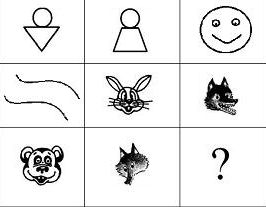 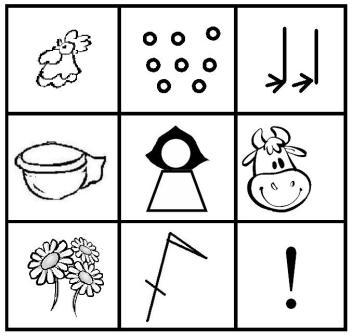 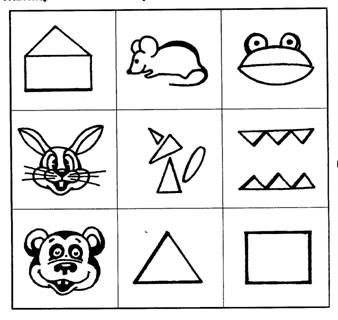 МНЕМОТАБЛИЦА ПРИ ЗНАКОМСТВЕ 
С ПРИЗНАКАМИ ВРЕМЕН ГОД
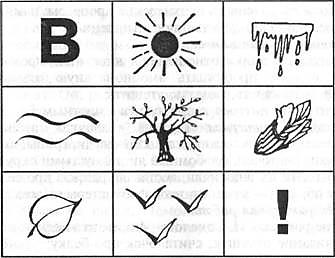 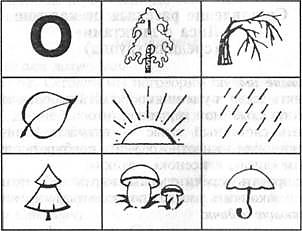 СОСТАВЛЕНИЕ ОПИСАТЕЛЬНЫХ РАССКАЗОВ
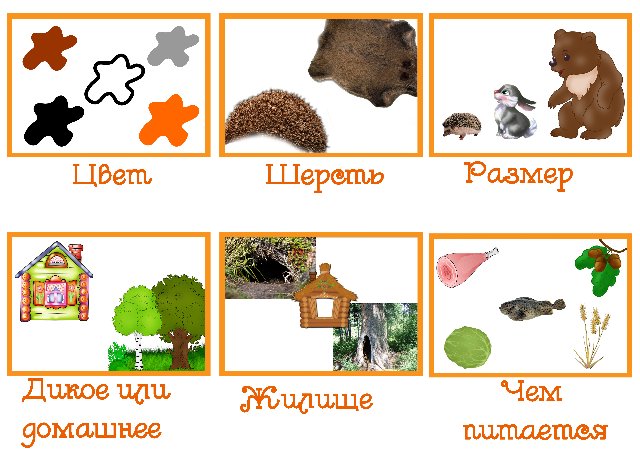 Этапы работы при пересказе:1. Чтение текста с демонстрацией мнемотаблицы, объяснение детям смысла трудных слов.
2. Перекодировка информации.3. Беседа по содержанию текста.4. Повторное чтение текста педагогом с установкой на пересказ с опорой на мнемотаблицу.5. Пересказ рассказа ребенком с опорой на мнемотаблицу.
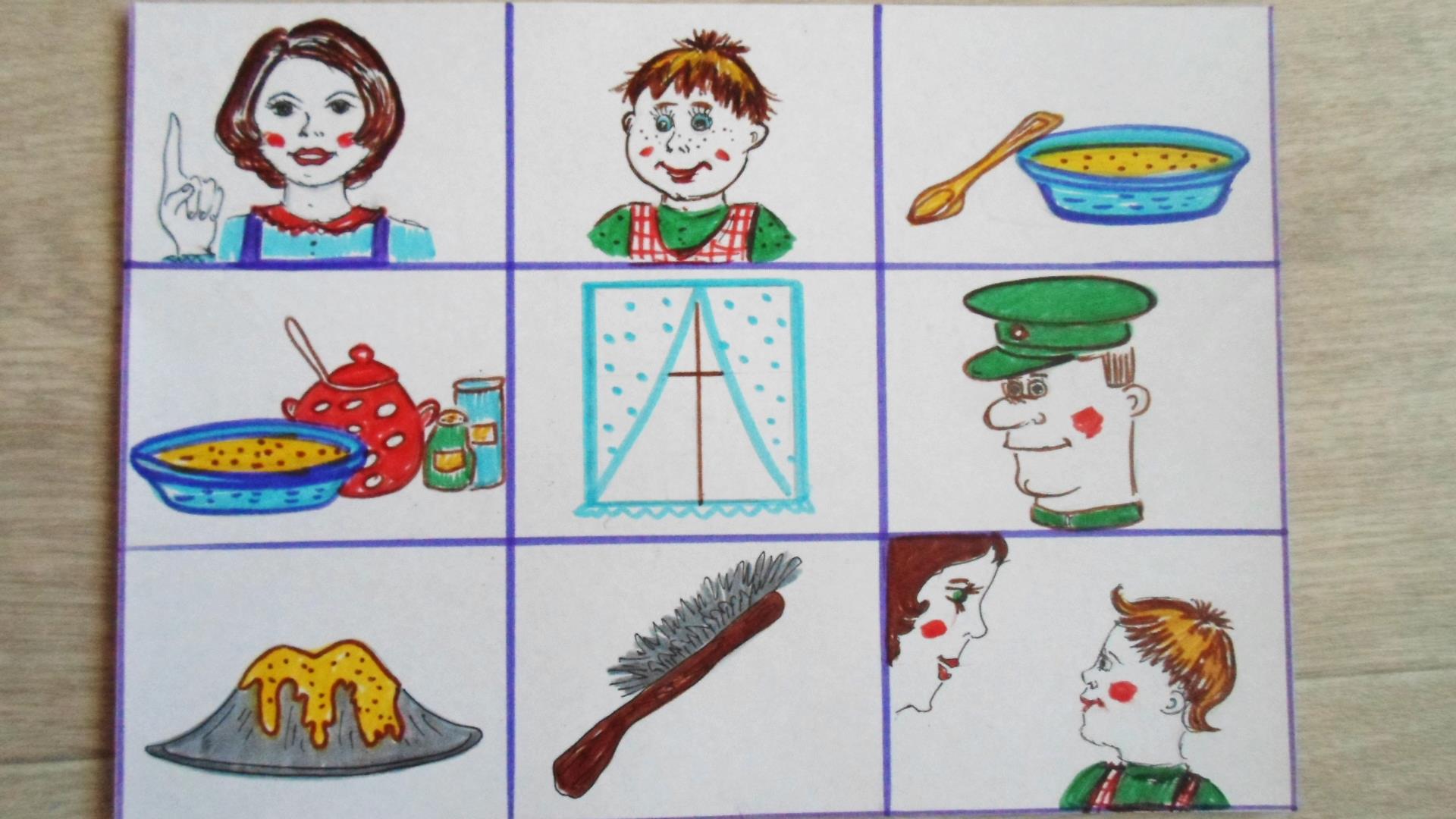 Этапы работы над стихотворением:
Педагог  выразительно читает стихотворение.
Педагог выясняет, какие слова непонятны детям, объясняет их значение в доступной для детей форме.
Беседа по содержанию.
Рассматривание мнемотаблицы, перекодировка информации.
Педагог сообщает, что это стихотворение дети будут учить наизусть. 
Затем педагог еще раз читает стихотворение с опорой на мнемотаблицу.
Педагог читает отдельно каждую строчку стихотворения. Дети повторяют ее с опорой на мнемотаблицу.
Дети рассказывают стихотворение с опорой на мнемотаблицу.
МНЕМОДОРОЖКИ  ПРИ ЗАУЧИВАНИИ СКОРОГОВОРОК
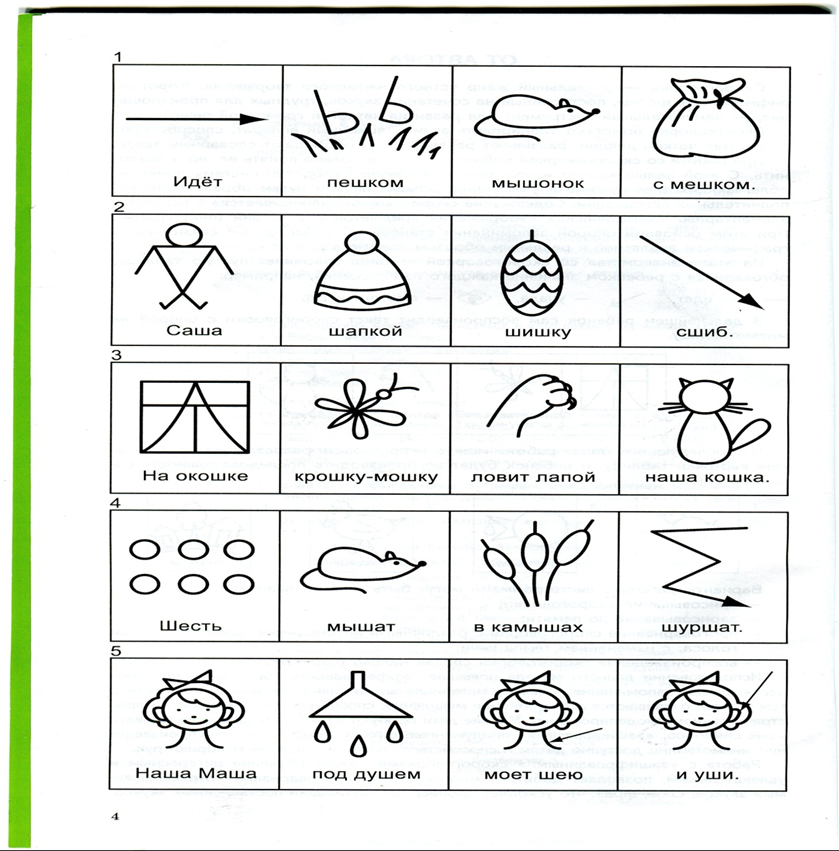 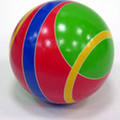 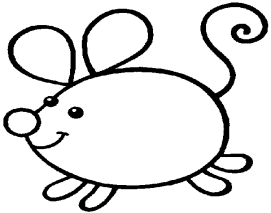 МНЕМОТАБЛИЦЫ  ПРИ ОТГАДЫВАНИИ ЗАГАДОК
ИСПОЛЬЗОВАНИЕ МНЕМОТАБЛИЦЫ  
НА ОДНОКОРЕННЫЕ СЛОВА
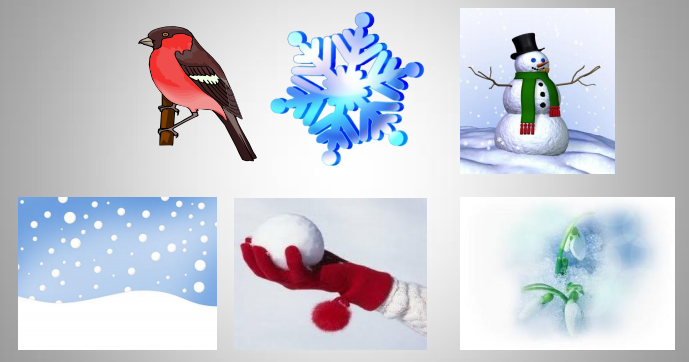 КОЛЛАЖ
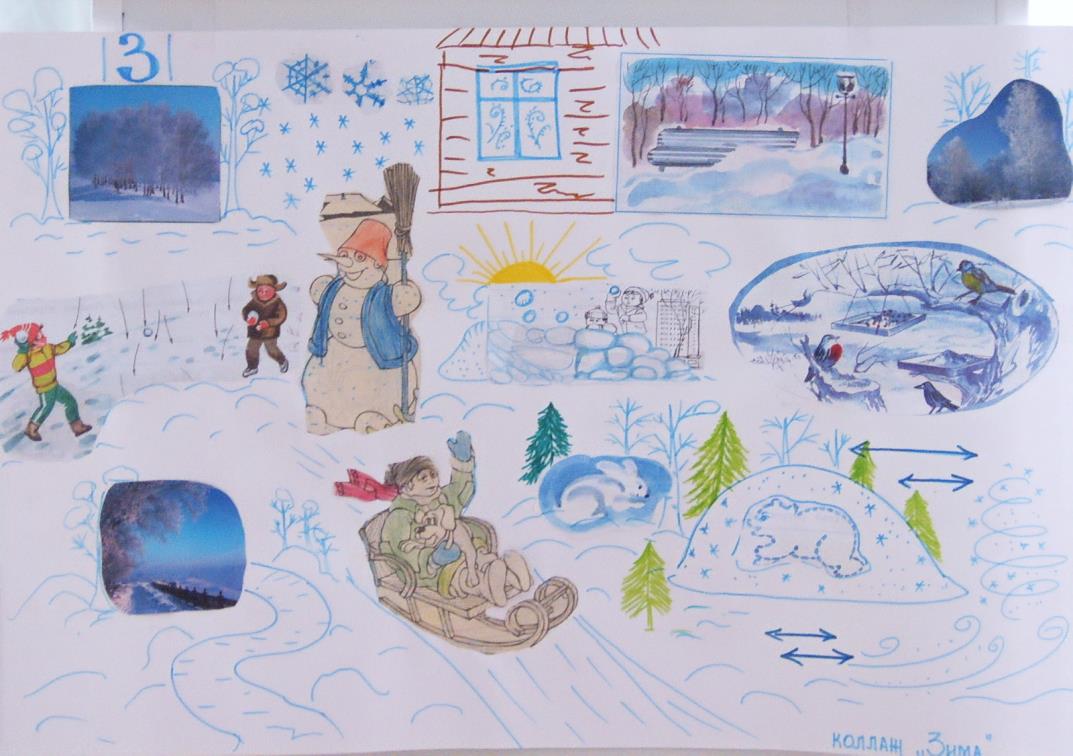 Главная задача коллажа – соединить, связать все картинки между собой.

Как работать с коллажем:
предлагаем детям рассмотреть коллаж и объяснить картинки, цифры,буквы которые они видят.
Составляем вместе с детьми сюжет с использованием всех картинок. Если коллаж содержит буквы и цифры, то задаем детям вопрос: «Почему здесь эта буква или цифра?»
В конце работы с коллажем предлагаем детям запомнить порядок расположения картинок  в течении 15-20 секунд, затем убираем коллаж и предлагаем детям воспроизвести по памяти все картинки с обозначением их месторасположения.
Моделирование  (использование моделей)
Условные обозначения к сказке «Репка»
1. Репка – жёлтый круг
2. Дед – большой коричневый прямоугольник
3. Баба – красный прямоугольник
4. Внучка – зелёный прямоугольник
5. Жучка – коричневый прямоугольник
6. Мурка – белый прямоугольник
7. Мышка – серый прямоугольник.
Модель к сказке «Репка
Условные заместители к сказке 
«Заюшкина избушка»
1. Лиса – оранжевый круг
2. Заяц – белый круг
3. Волк – серый круг
4. Медведь – коричневый круг
5. Петух – красный круг
6. Избушка лисы (ледяная) – голубой квадрат
7. Избушка зайца (лубяная) – коричневый квадрат
Модель к сказке
 «Заюшкина избушка»
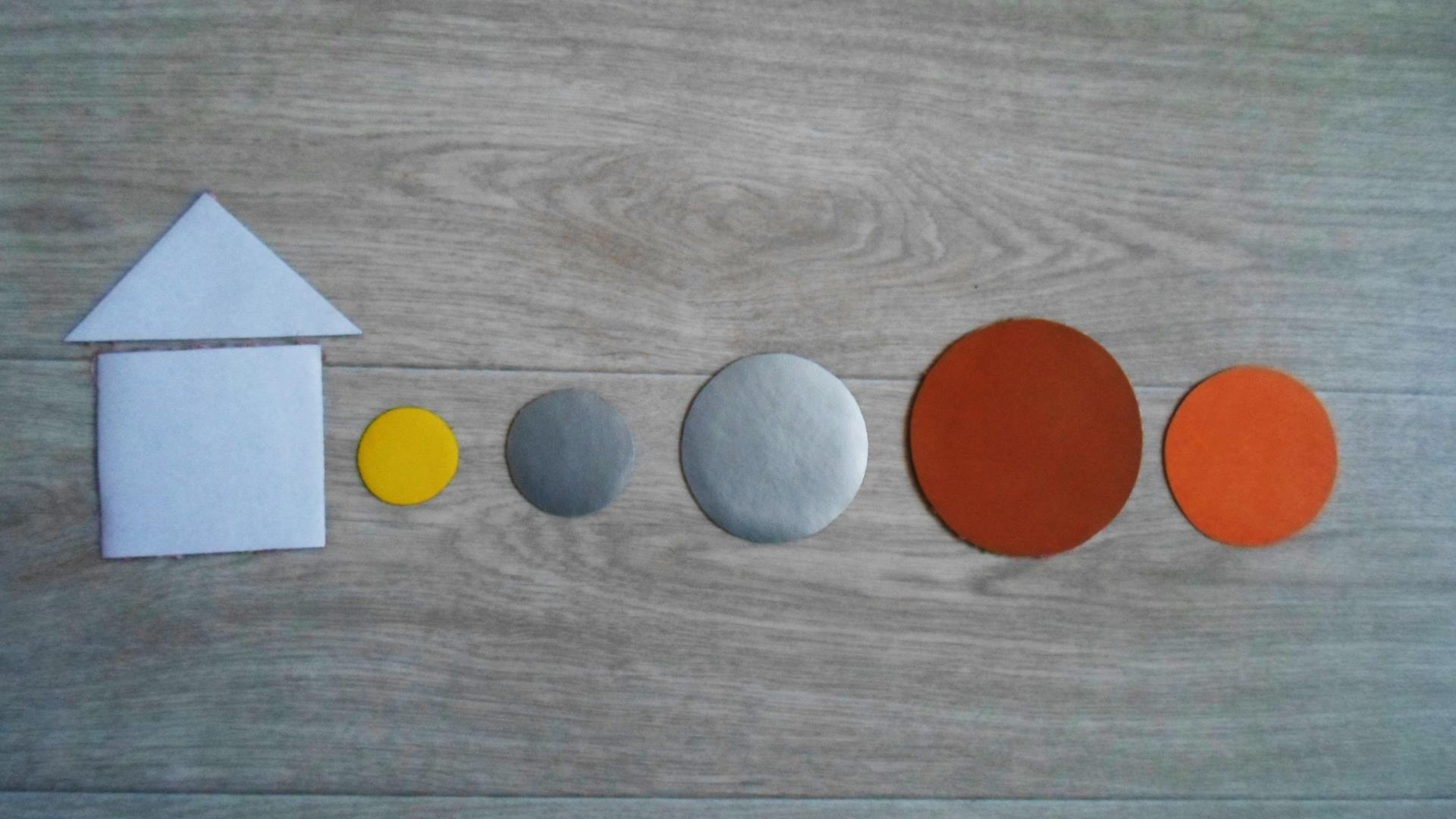 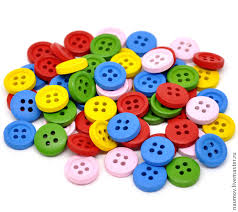 Графические модели
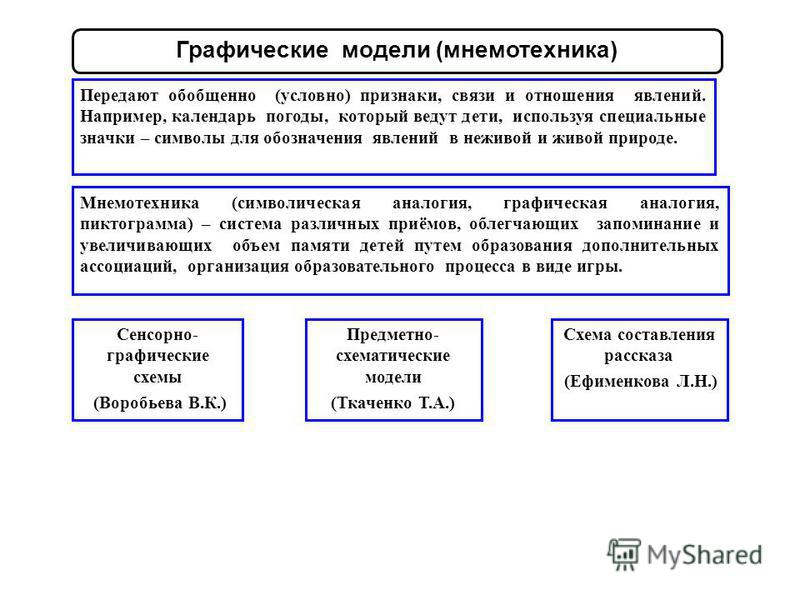 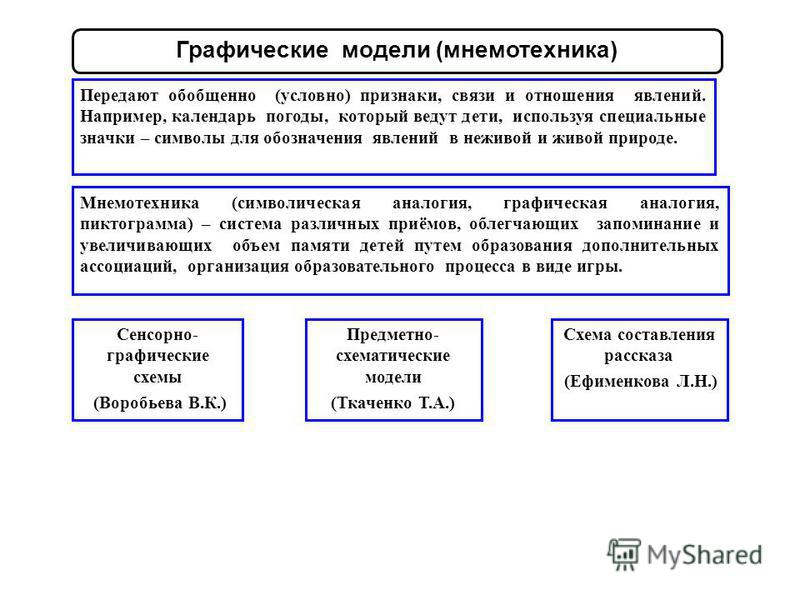 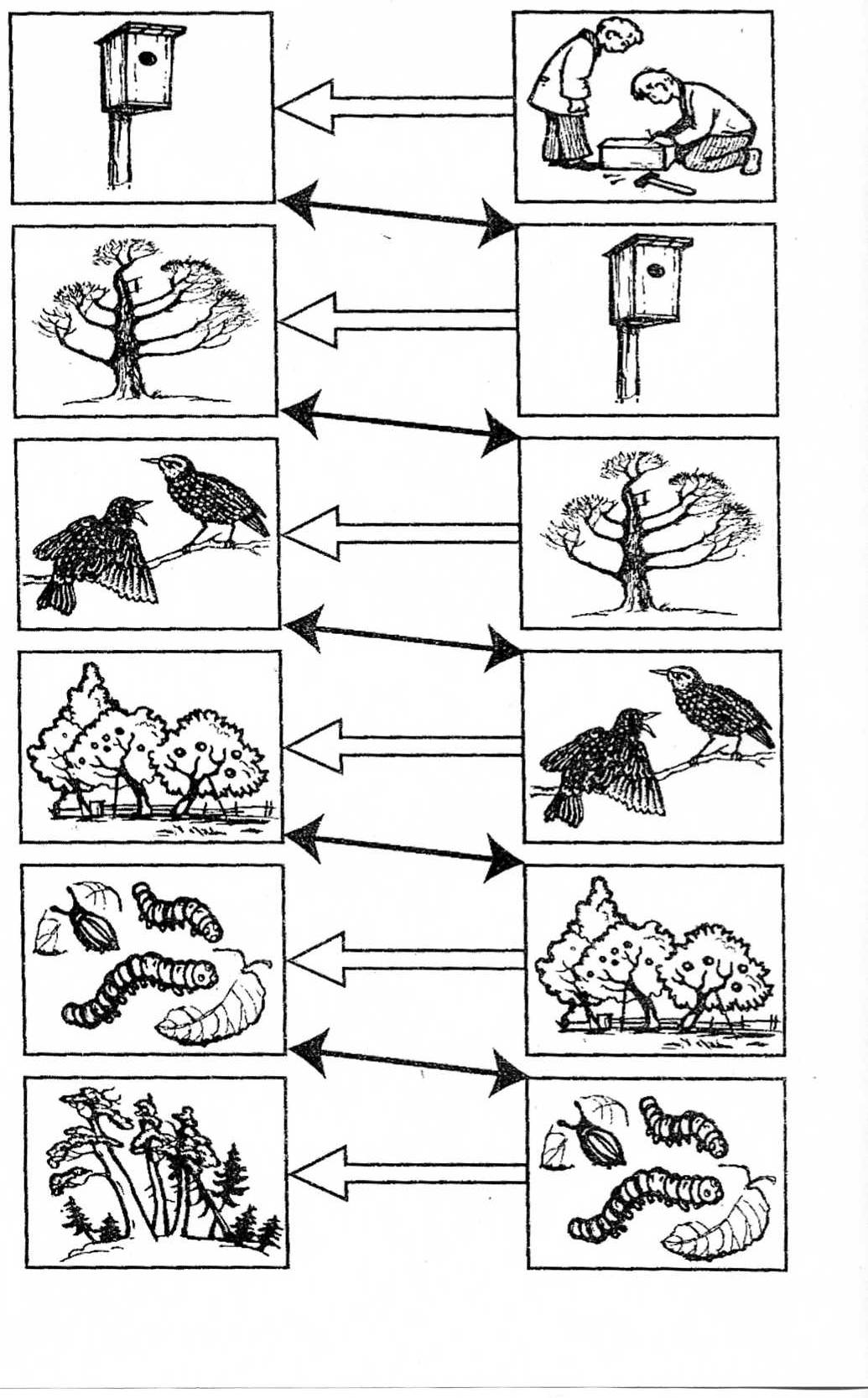 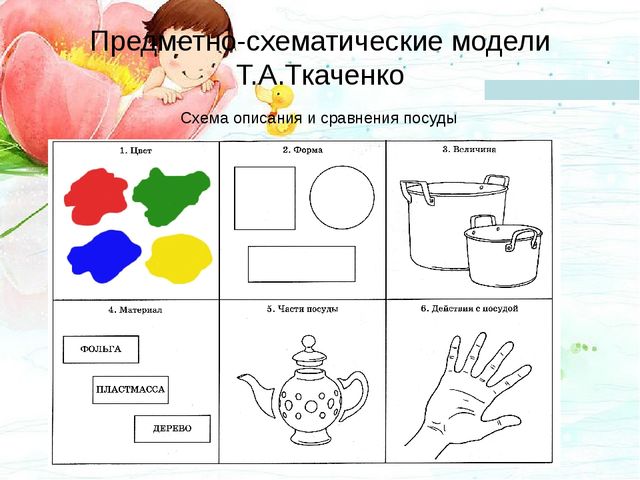 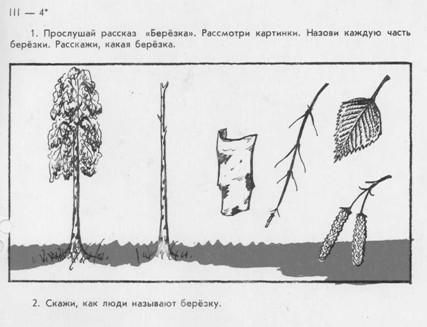 Составление рассказа по опорным пунктам
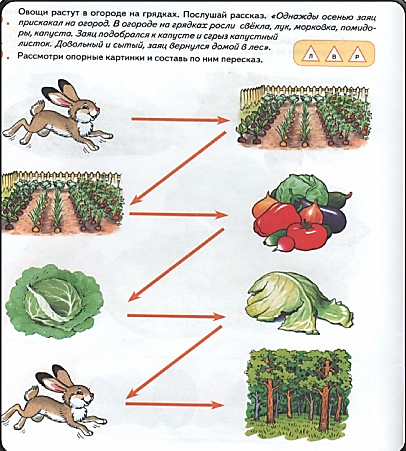 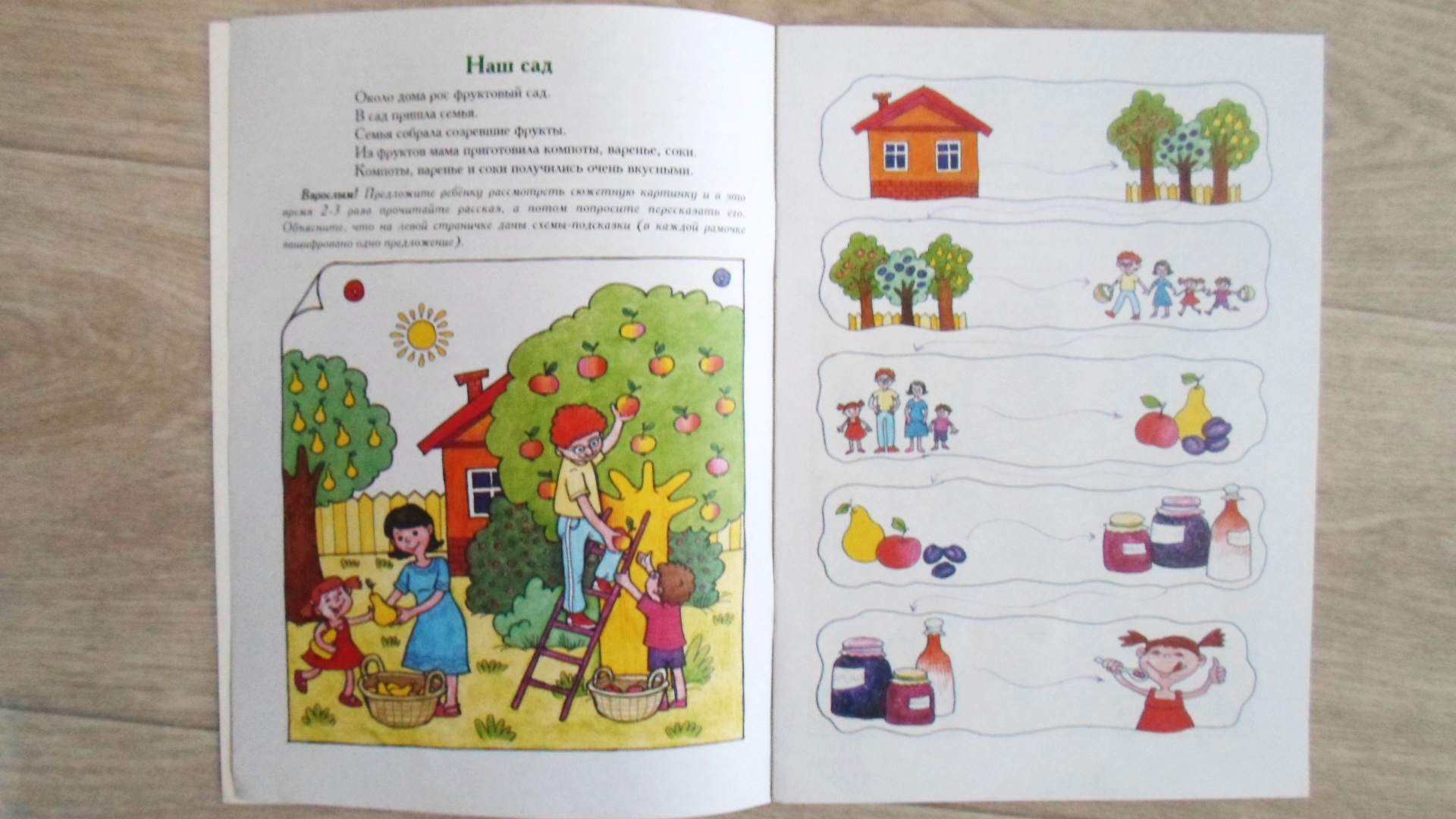 Развитие культурно – гигиенических навыков
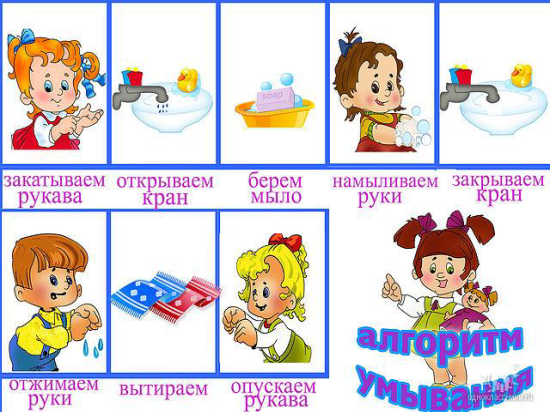 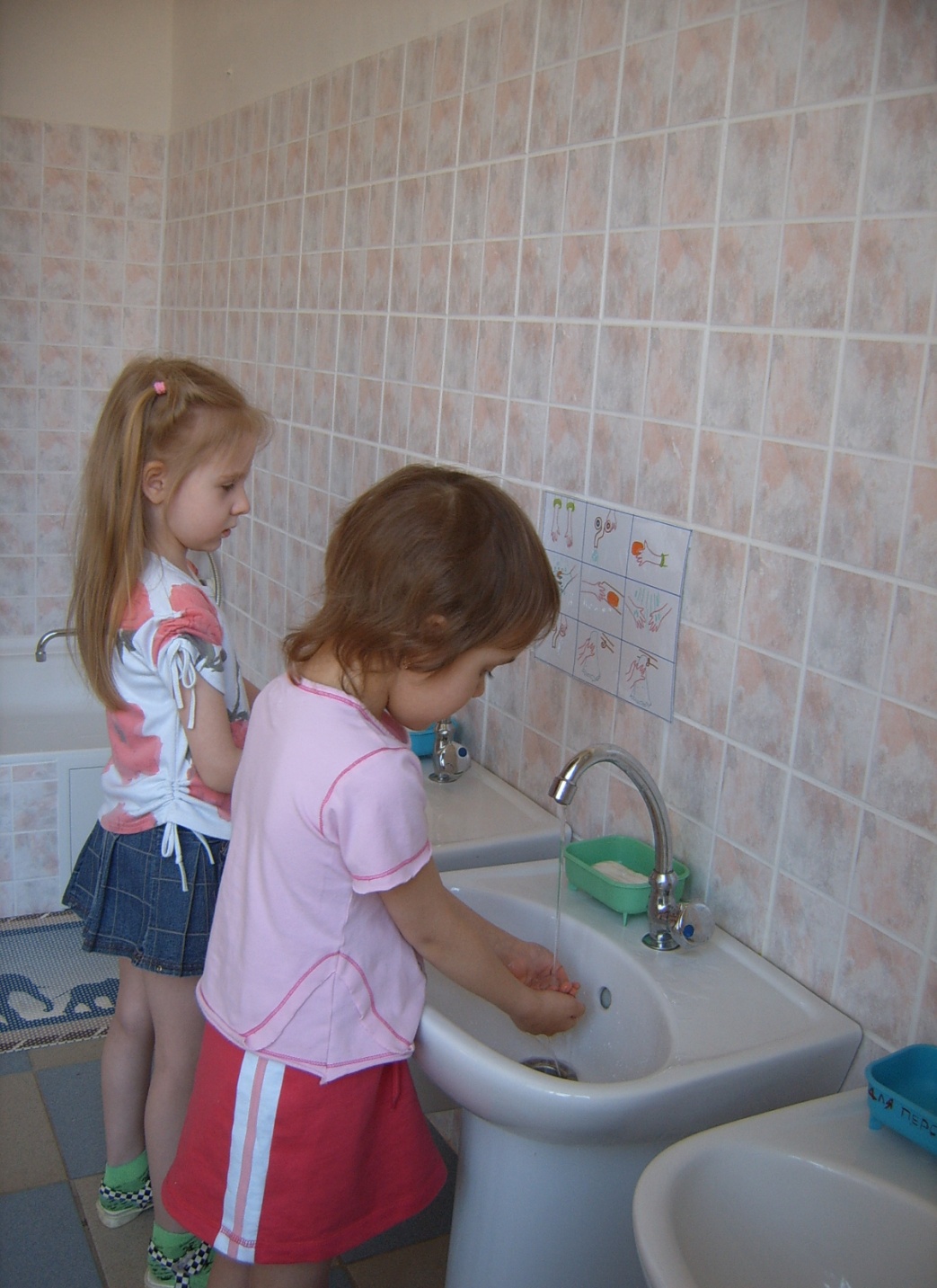 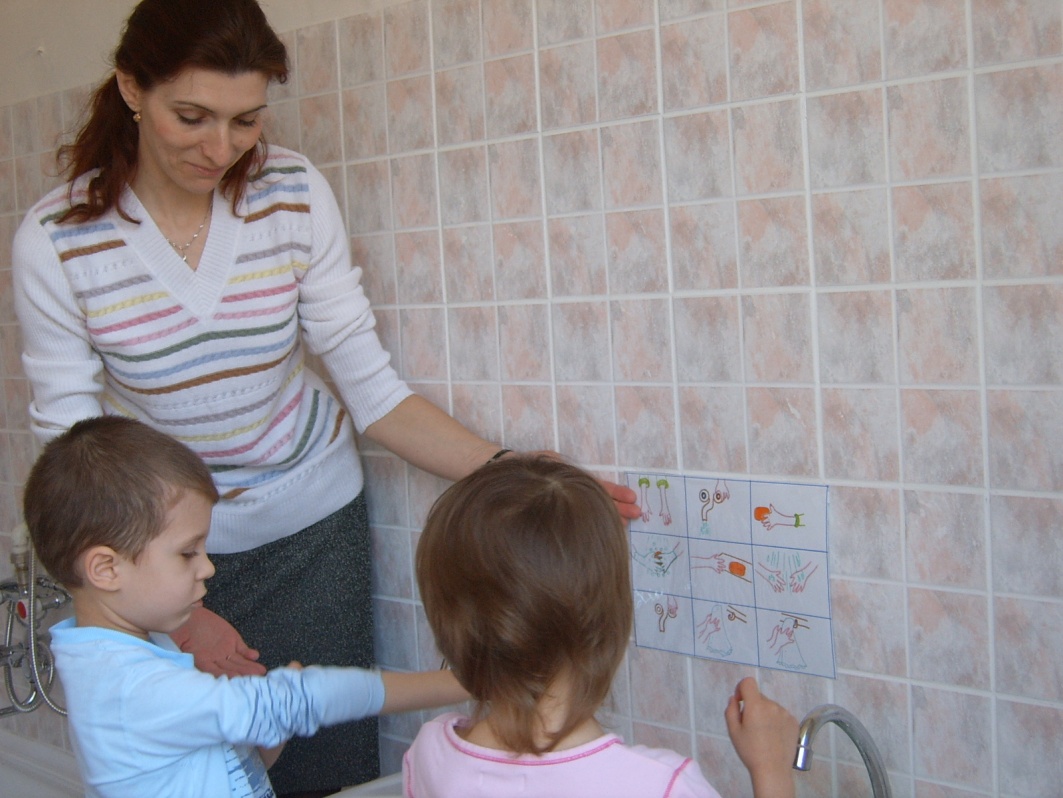 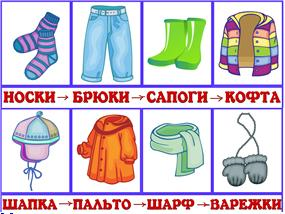 Уход за растениями
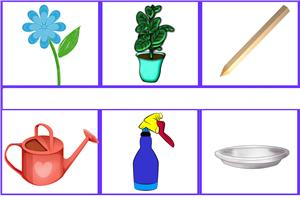 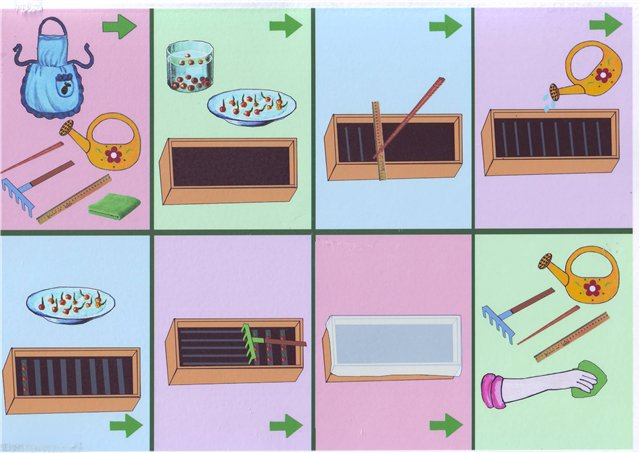 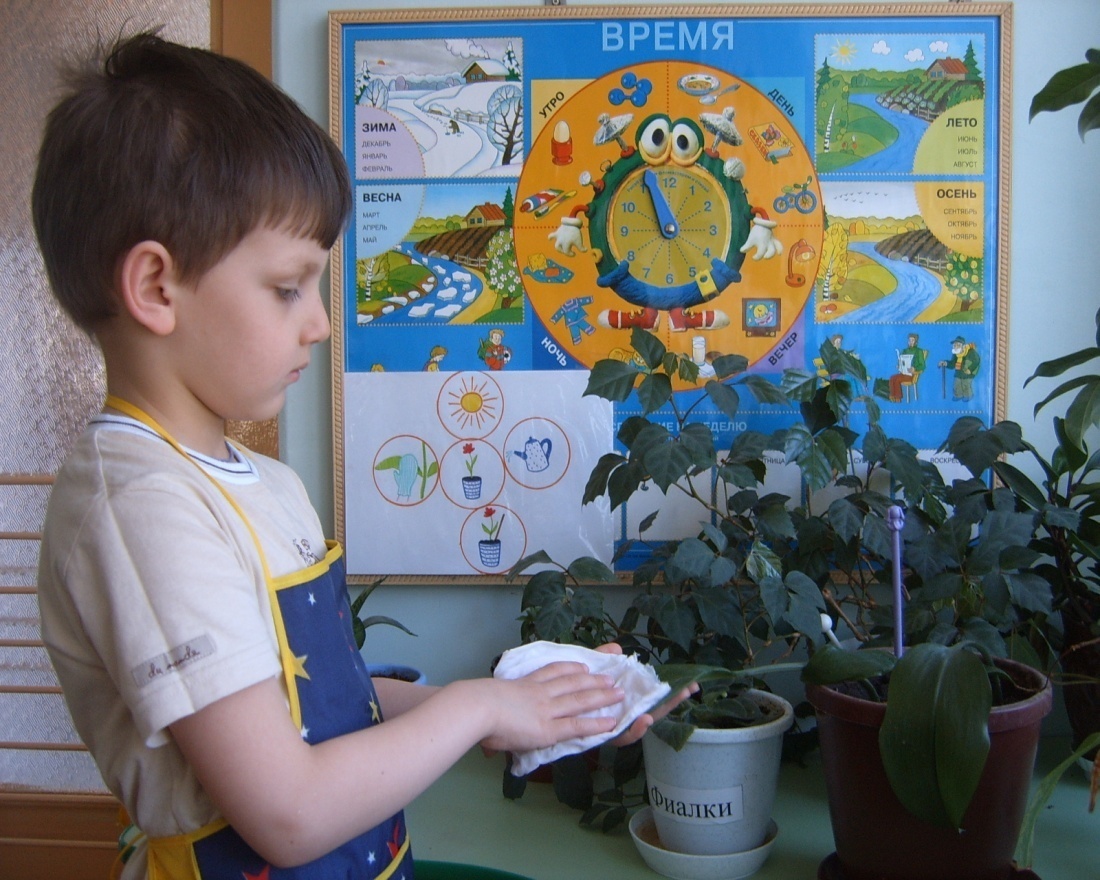 Уголок природы
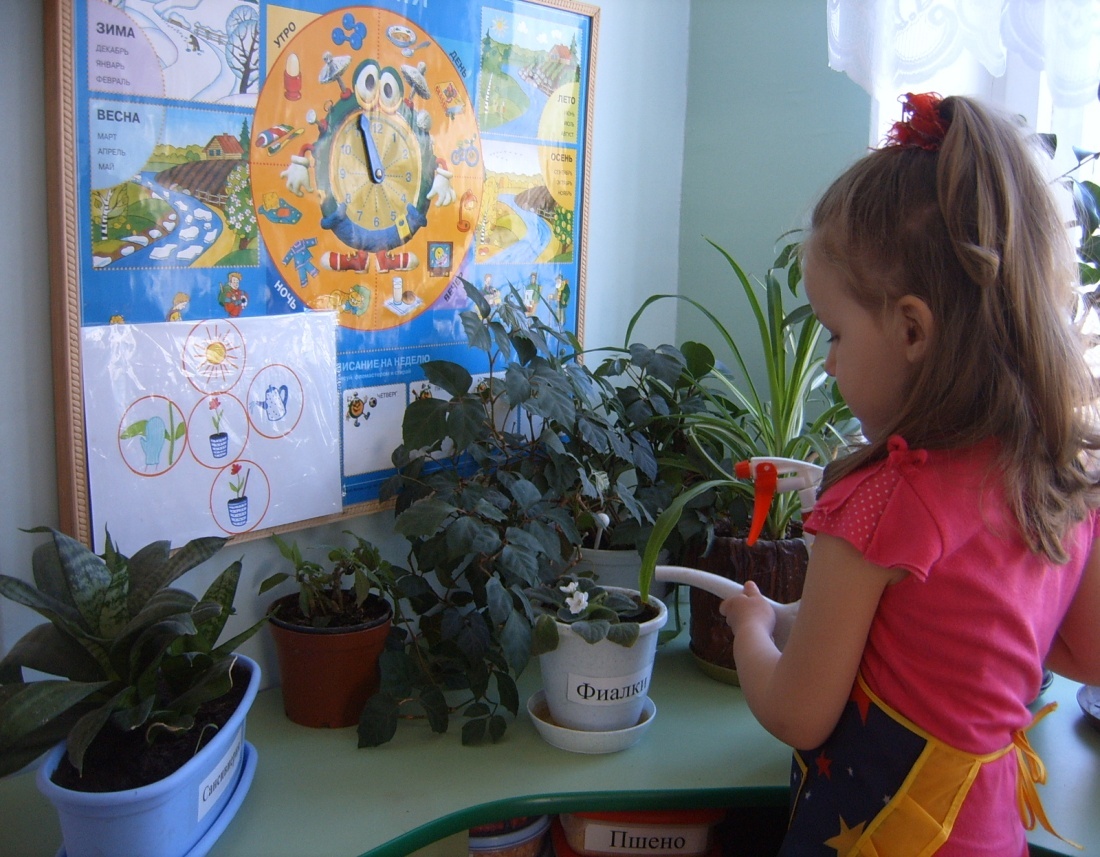 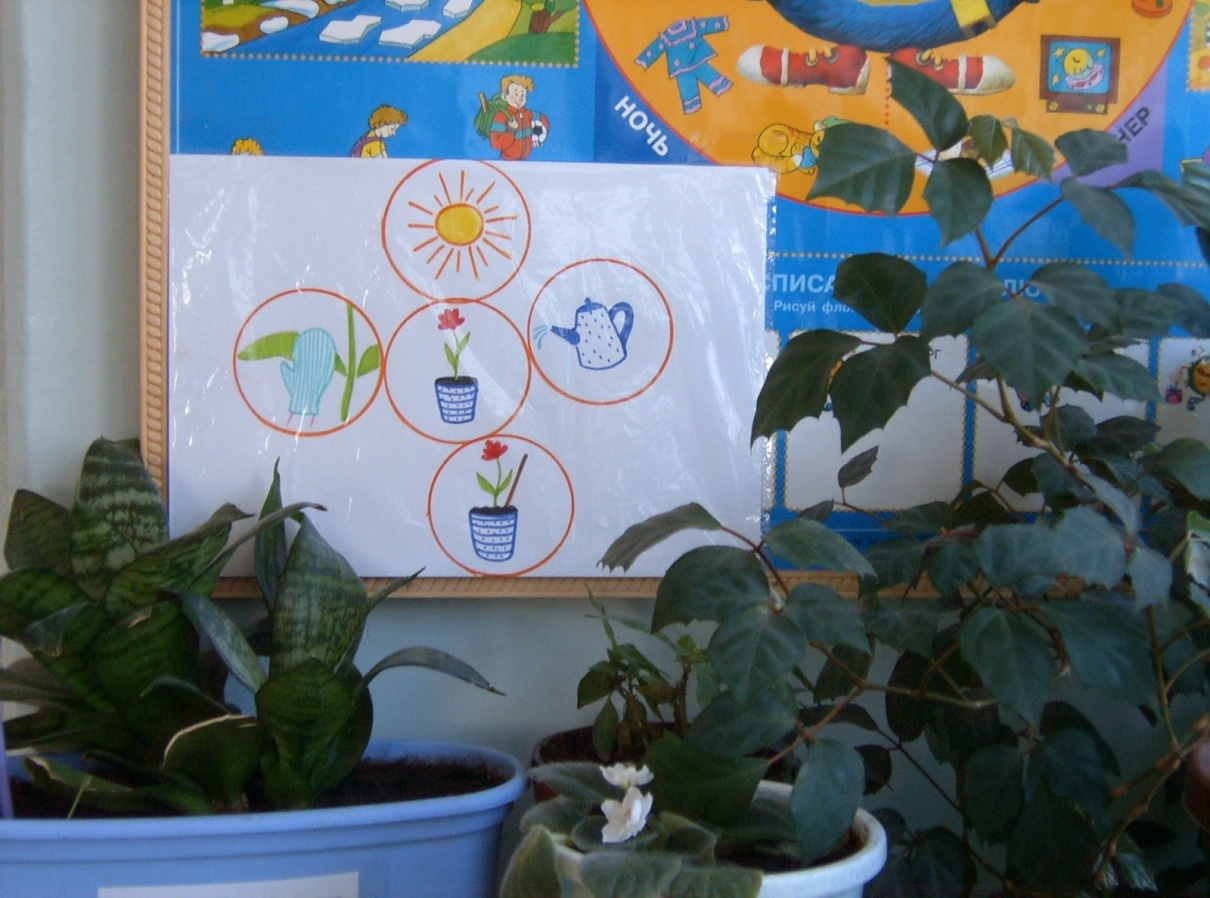 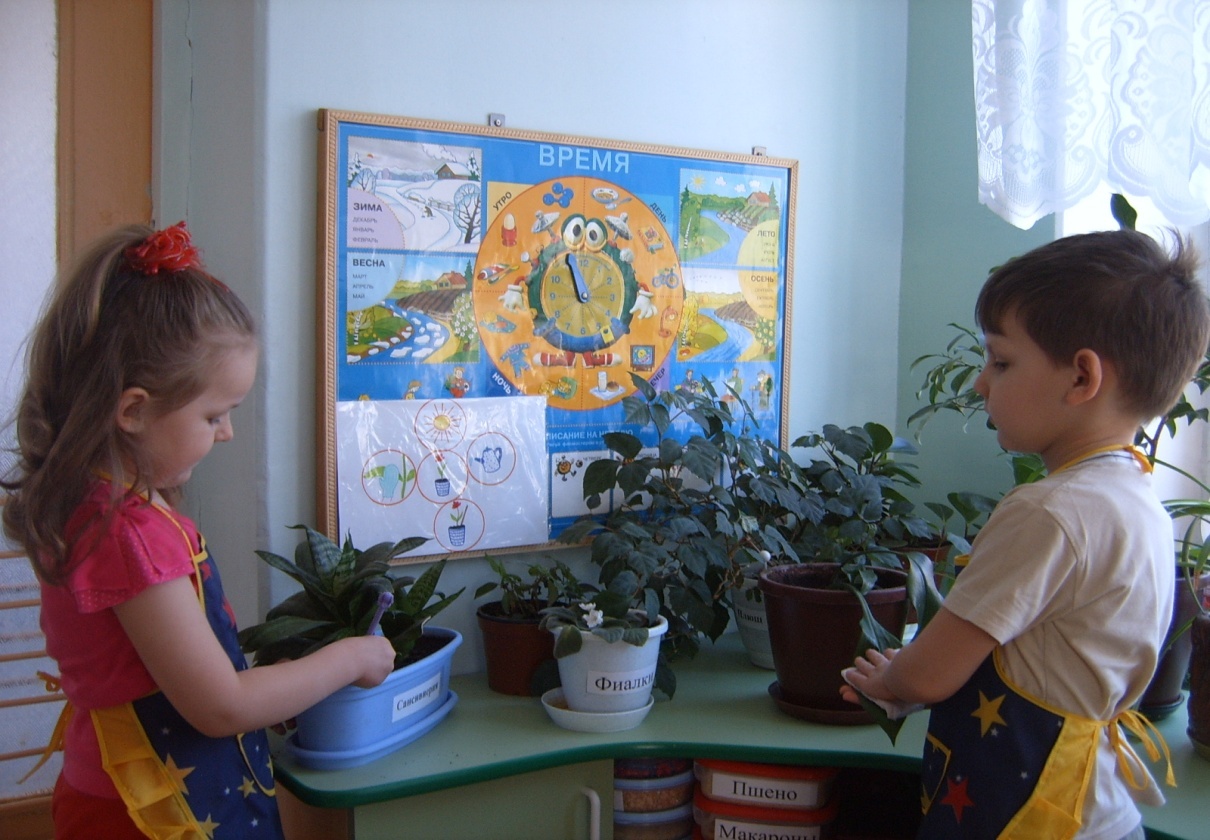 Развитие навыков самообслуживания
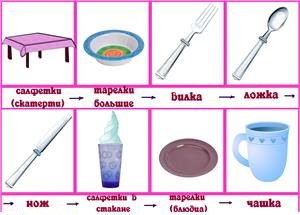 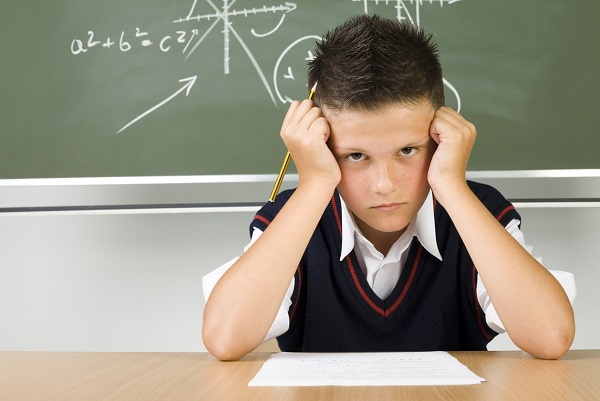 Спасибо за внимание!
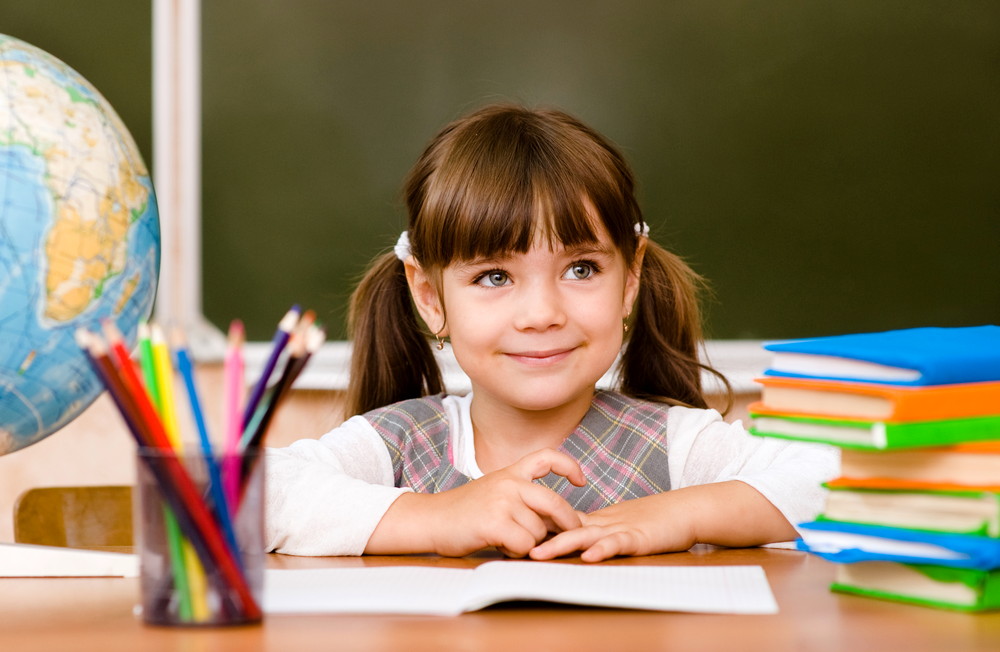 [Speaker Notes: Спасибо за внимание!]